Anatomía de la mama
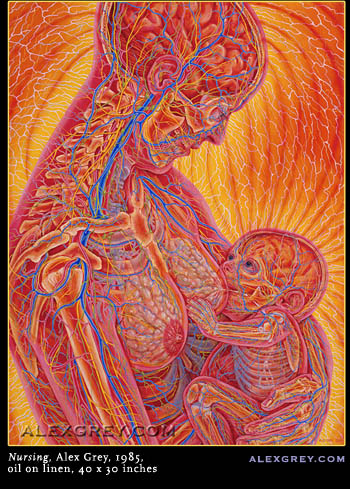 Dra. Sairi Aguilar Romero 
Medico Radiólogo
Anatomía de la mama
La mama es una glándula cutánea modificada

Glándula: órgano que se encarga de elaborar y segregar sustancias necesarias para el funcionamiento del organismo.  

Microscopico anatomico: 
Glandula sudoripara exocrina modificada de estructura tuboalveolar.
Anatomía de la mama
EMBRIOLOGIA
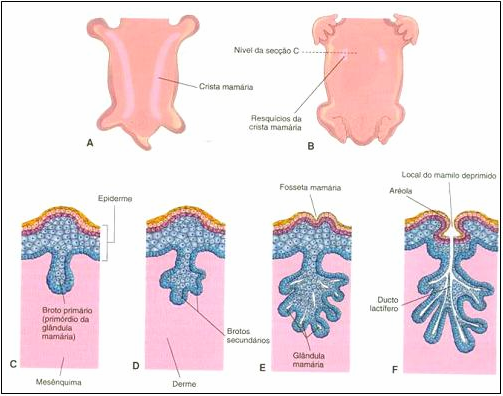 4-5ta semana de gestación
10 semanas
Prominencia mamaria
Yemas mamarias
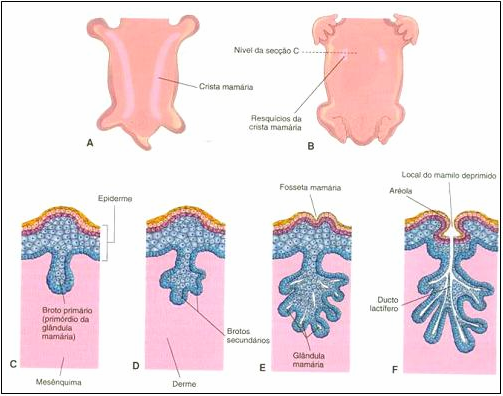 Axila primitiva
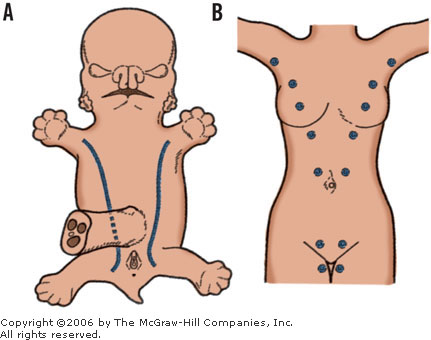 Tejido accesorio
Región inguinal primitiva
Red de ramificaciones ductales
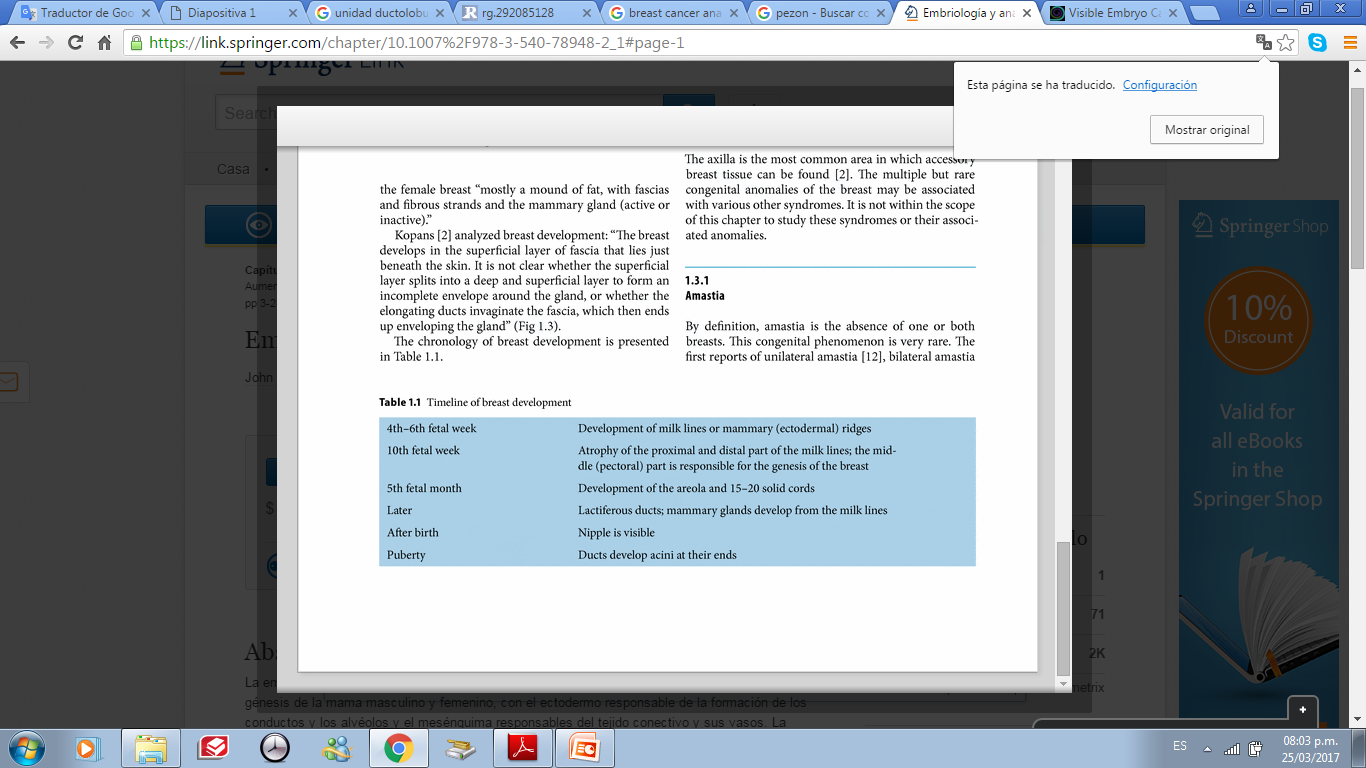 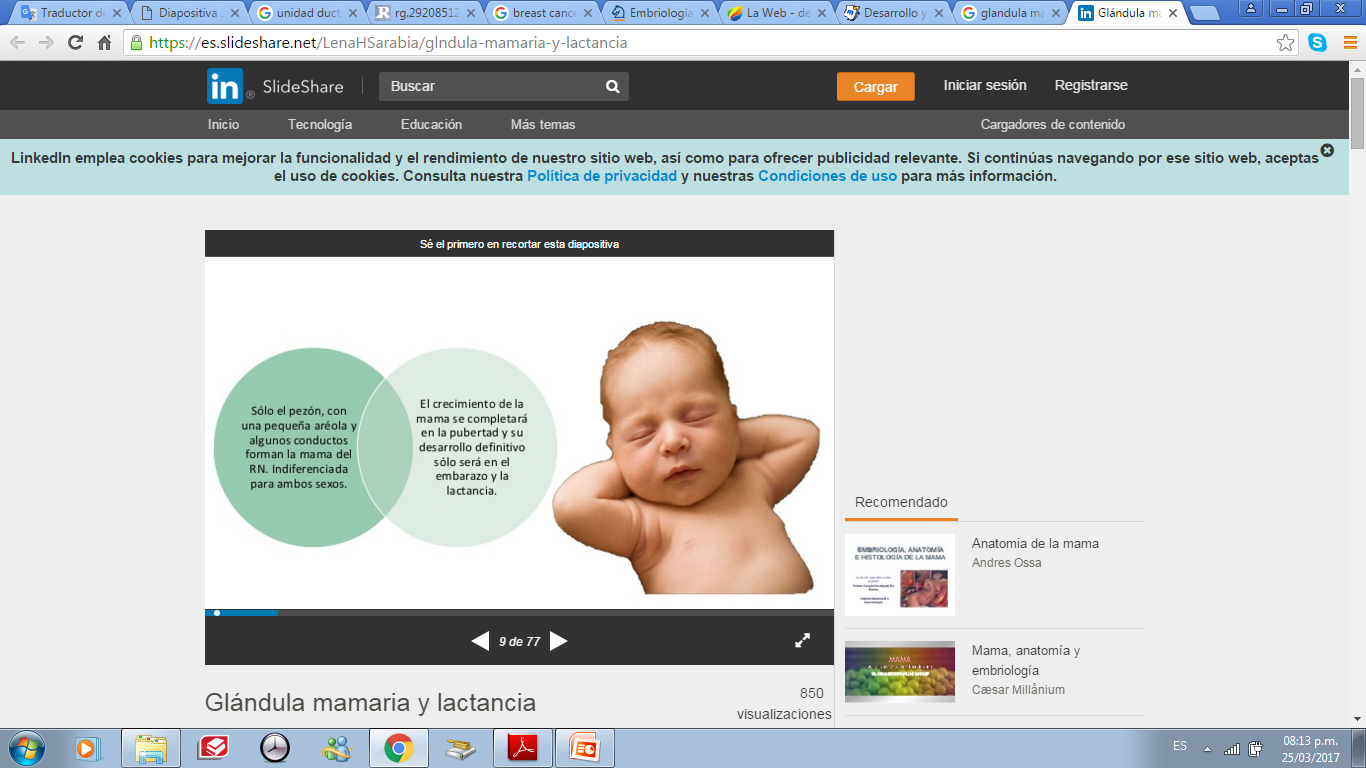 Anatomía de la mama
LOCALIZACIÓN:
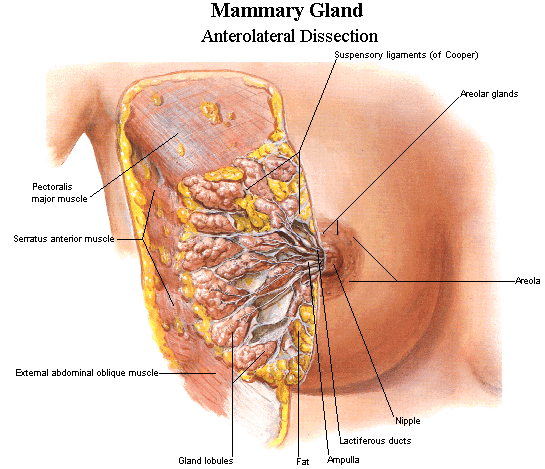 LOCALIZACIÓN
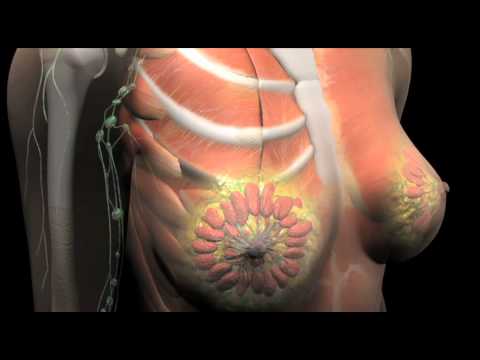 Cola de Spence
2-3 costilla
Línea axilar anterior o media
Esternon
6-7 costilla
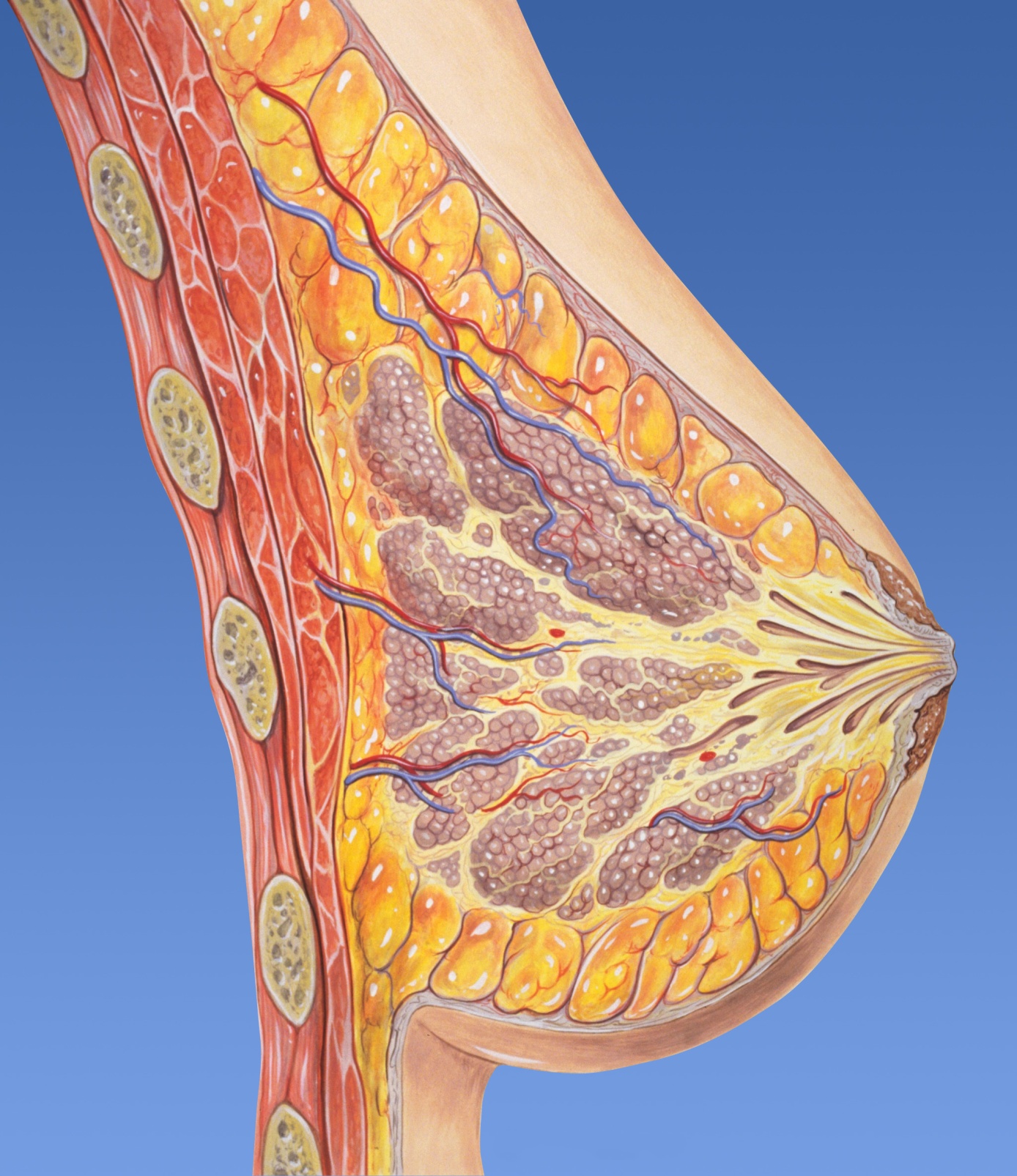 Anatomía de la mama
Piel 

0.5 a 2mm

Muy móvil en plano inferior y lateral. 

Resiste movimiento hacia abajo

Permite la elevación 

Difícil movimiento hacia lateral
 
Fácil a la línea media

Fascia superficial
Fascia  retromamaria
Pezón
Elevación cilíndrica
Rodeado de un disco de piel altamente pigmentado.
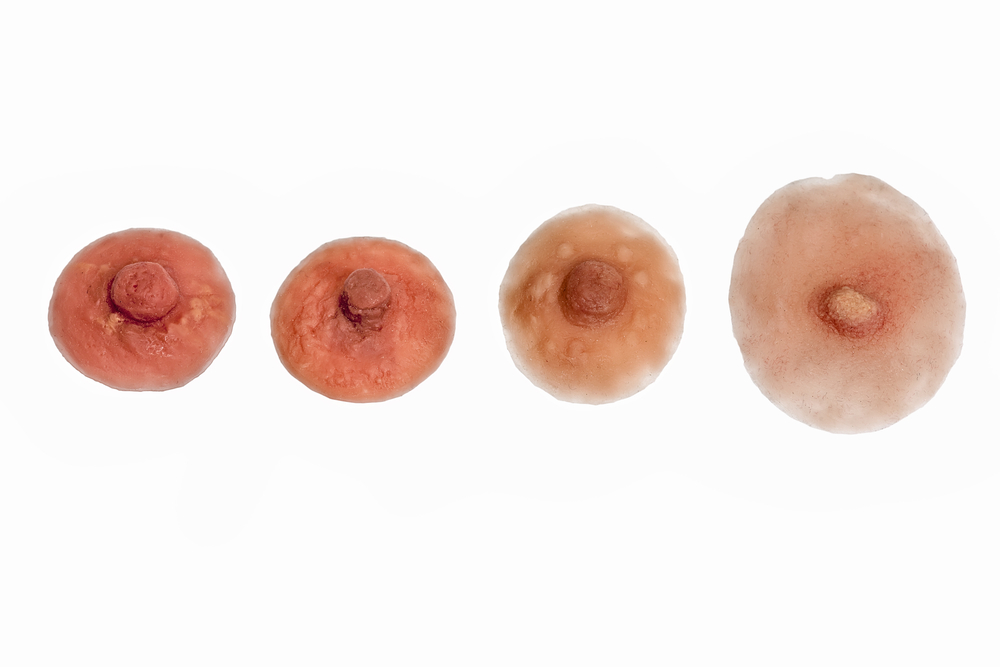 Fibras musculares areolares 
Radiales 
Circunferenciales
Anatomía de la mama
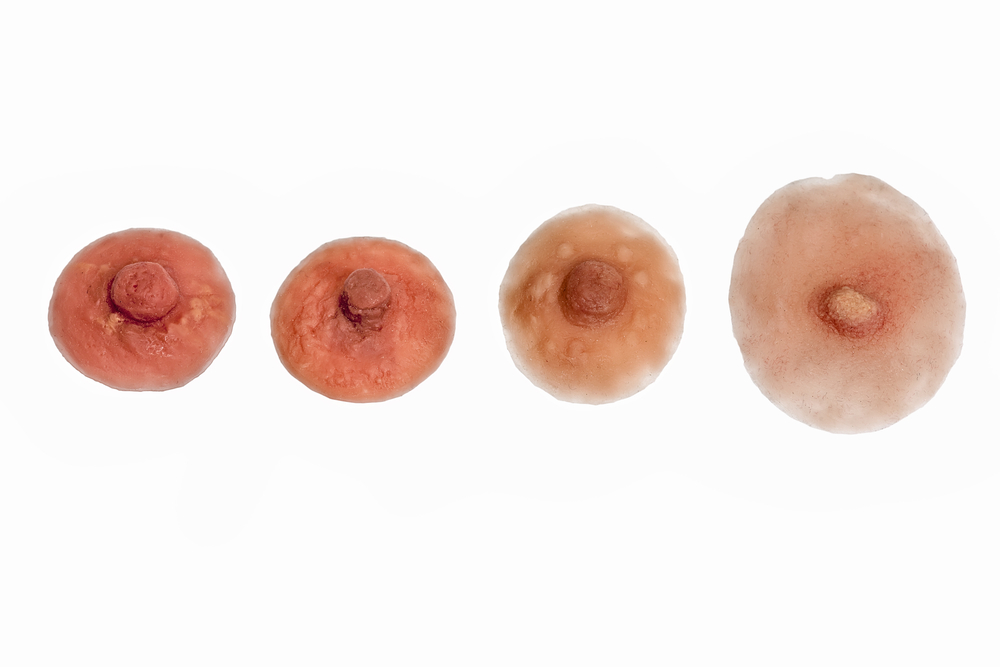 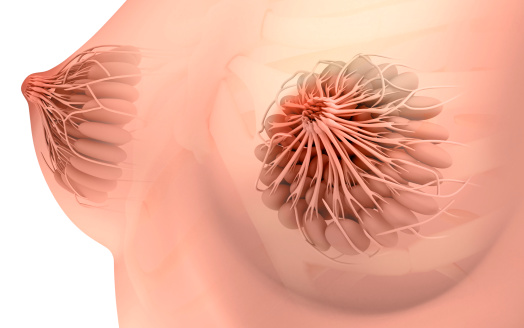 Tubérculo de Morgagni 
(extremo abierto de las glándulas de –Montgomery.
Terminaciones nerviosas sensitivas 
Fibras musculares lisas
Glandulas sudoriparas apocrinas
Glandulas sebaceas
Foliculos pilosos
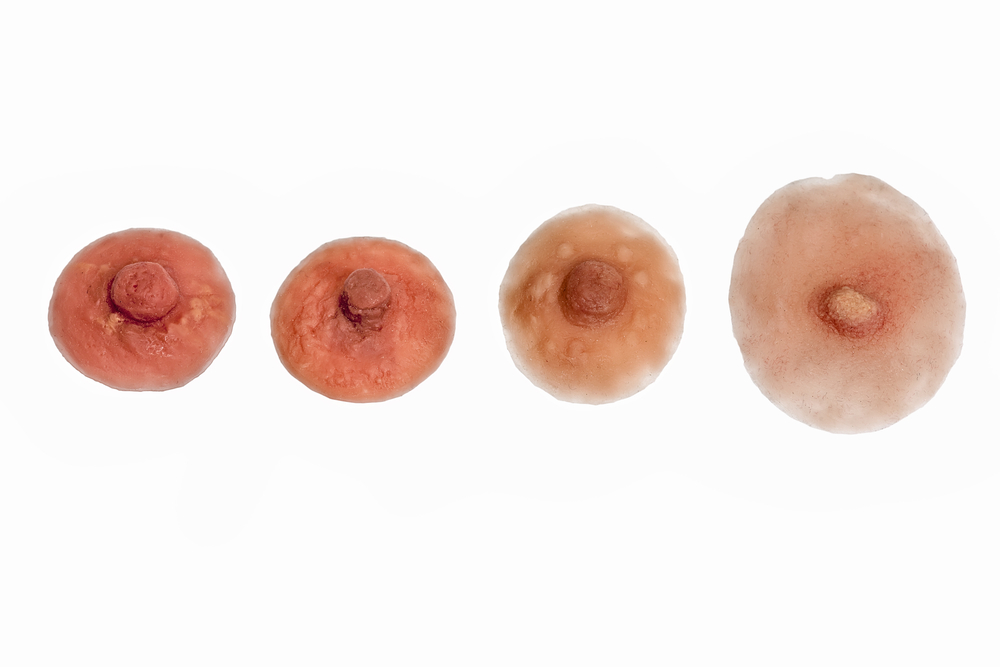 Funcion erectil que facilita la lactancia
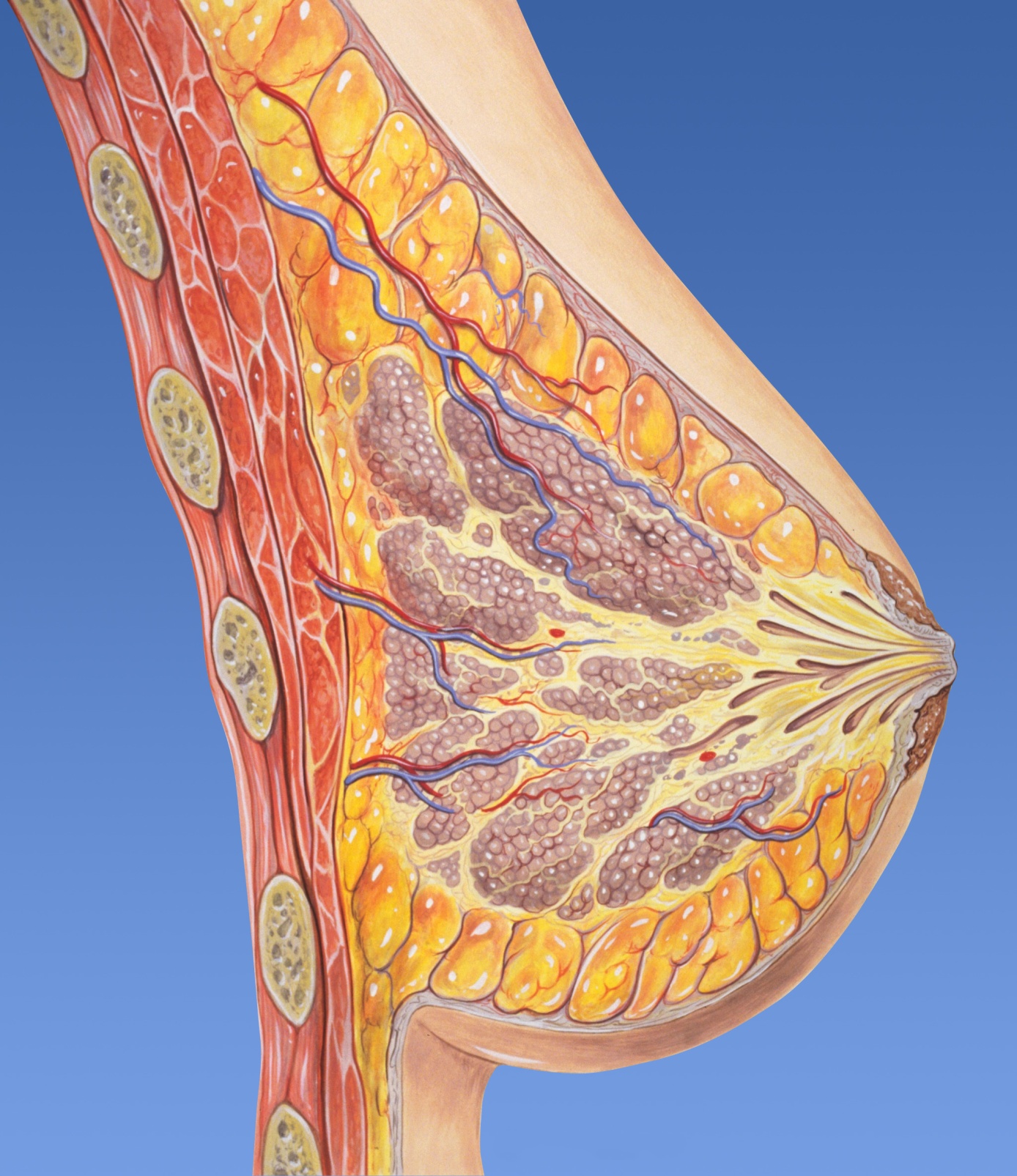 Anatomía de la mama
Composición de la mama
15-20 lóbulos de tejido glandular-tubulo alveolar

Separadas por tejido conectivo ligamentos suspensorios de Cooper.
Fascia  retromamaria
Anatomía de la mama
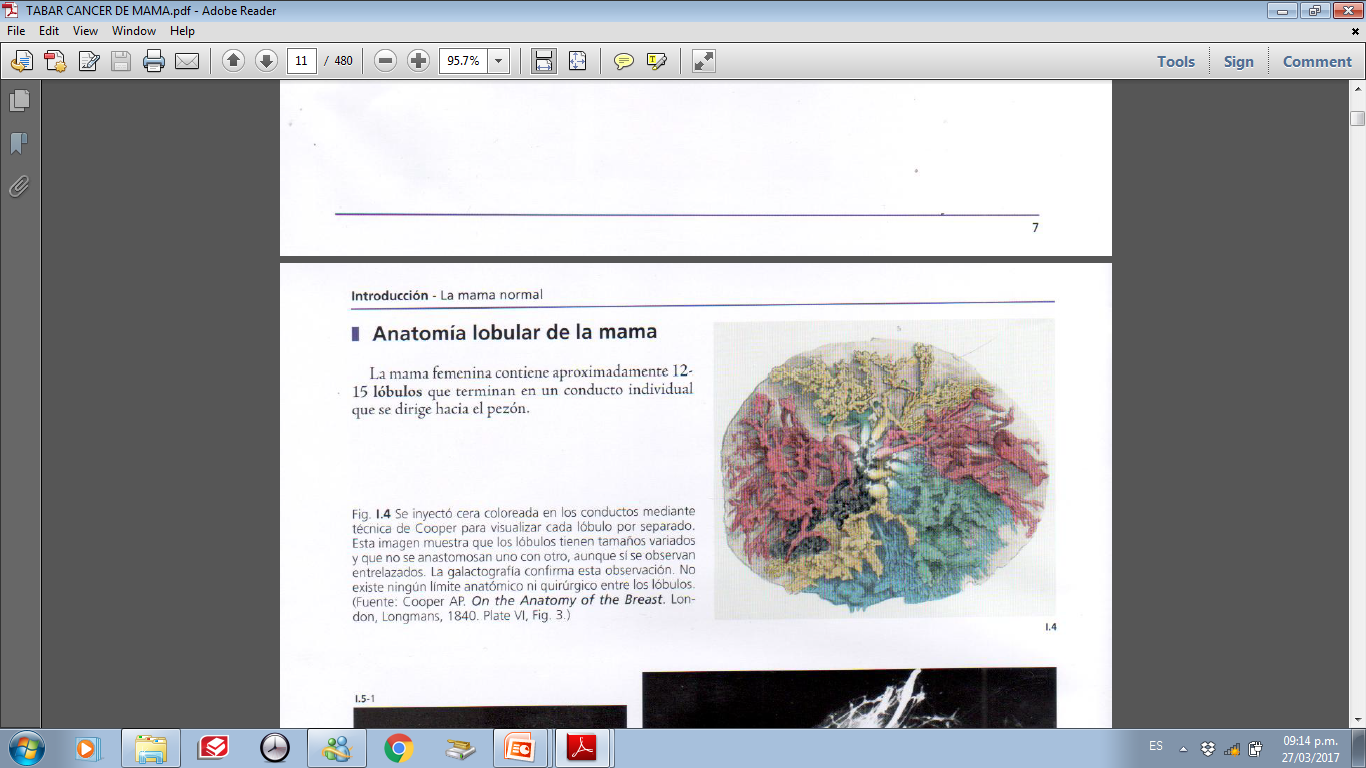 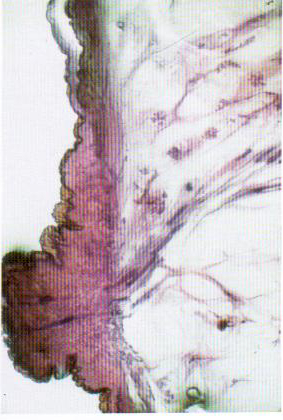 Atlas de Mamografia. Laszlo Tabár, Peter B. Dean
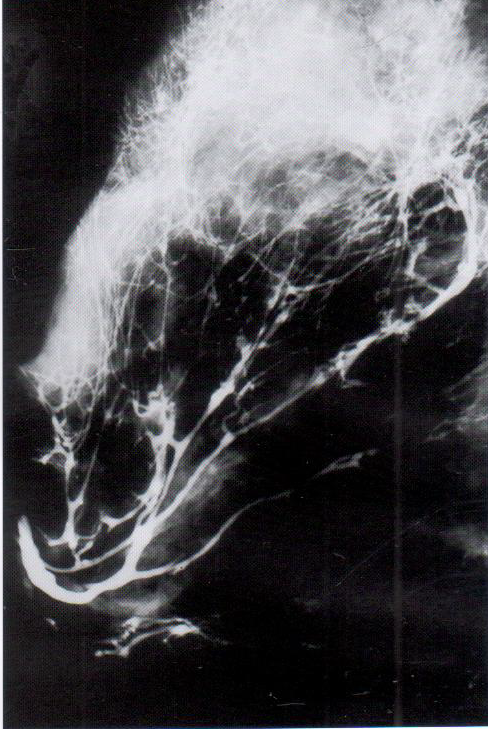 Anatomía de la mama
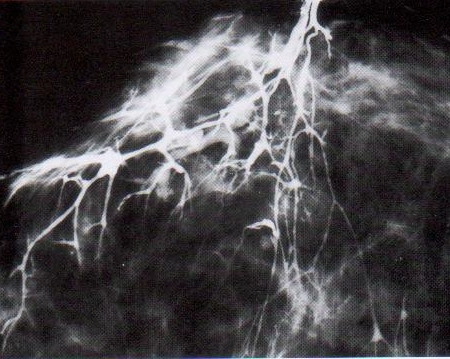 Galactografia
Atlas de Mamografia. Laszlo Tabár, Peter B. Dean
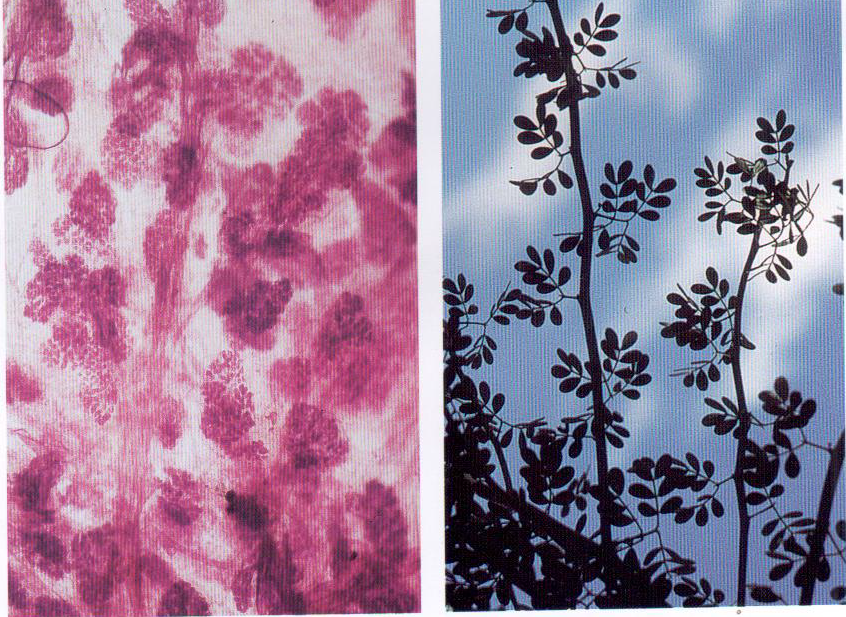 Anatomía de la mama
Unidad ductolobular terminal
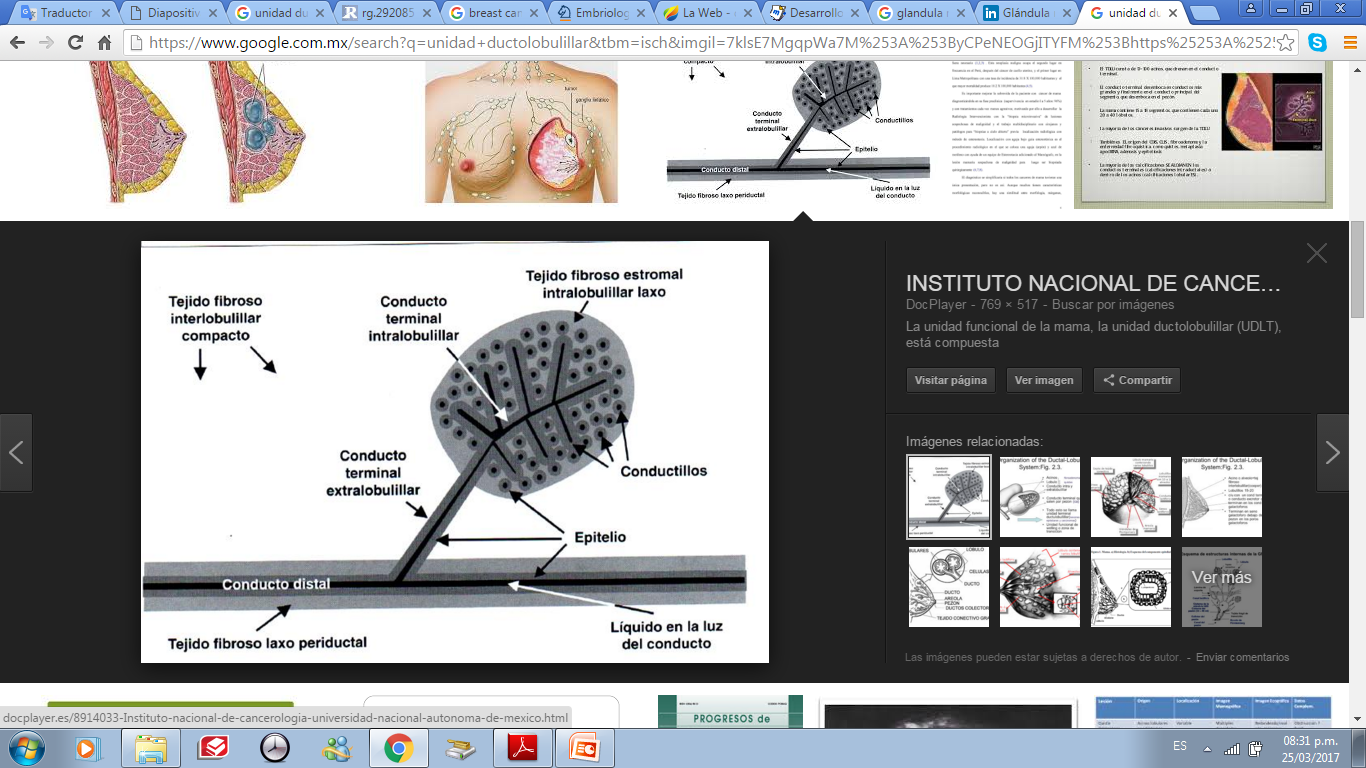 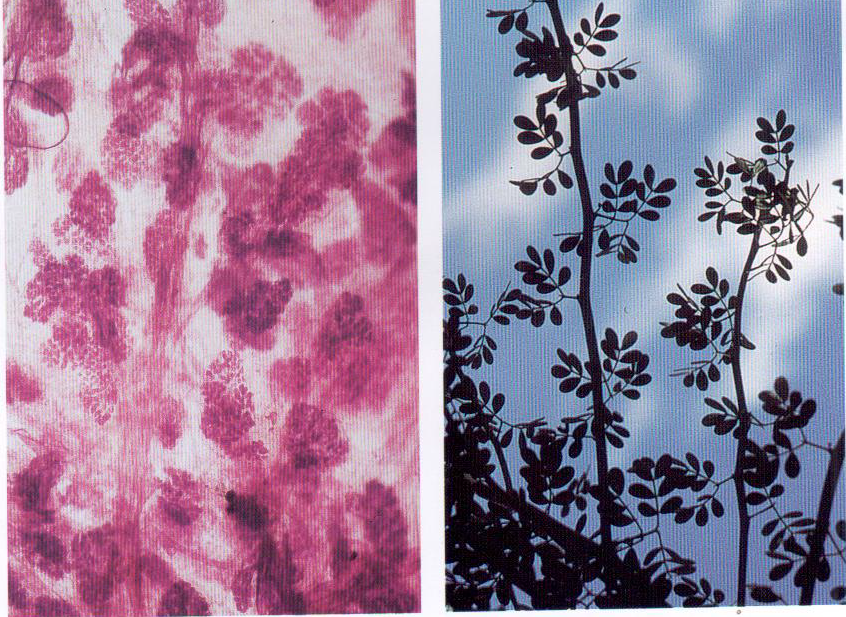 Atlas de Mamografia. Laszlo Tabár, Peter B. Dean,
Stavros AT.Ultrasonido. 1 ed. Washington DC.
[Speaker Notes: Origen de gran parte de patologia mamaria]
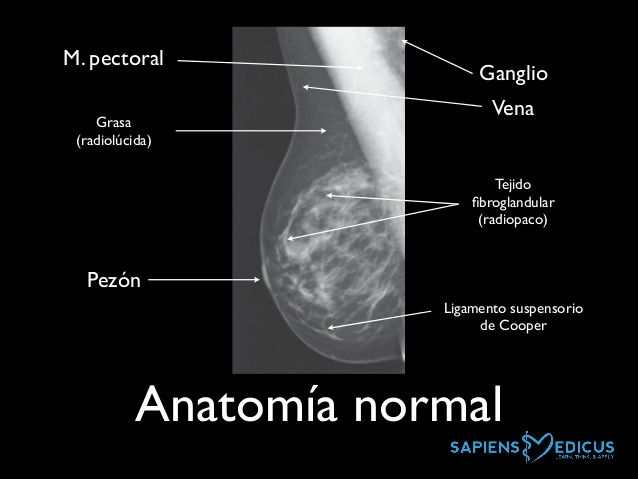 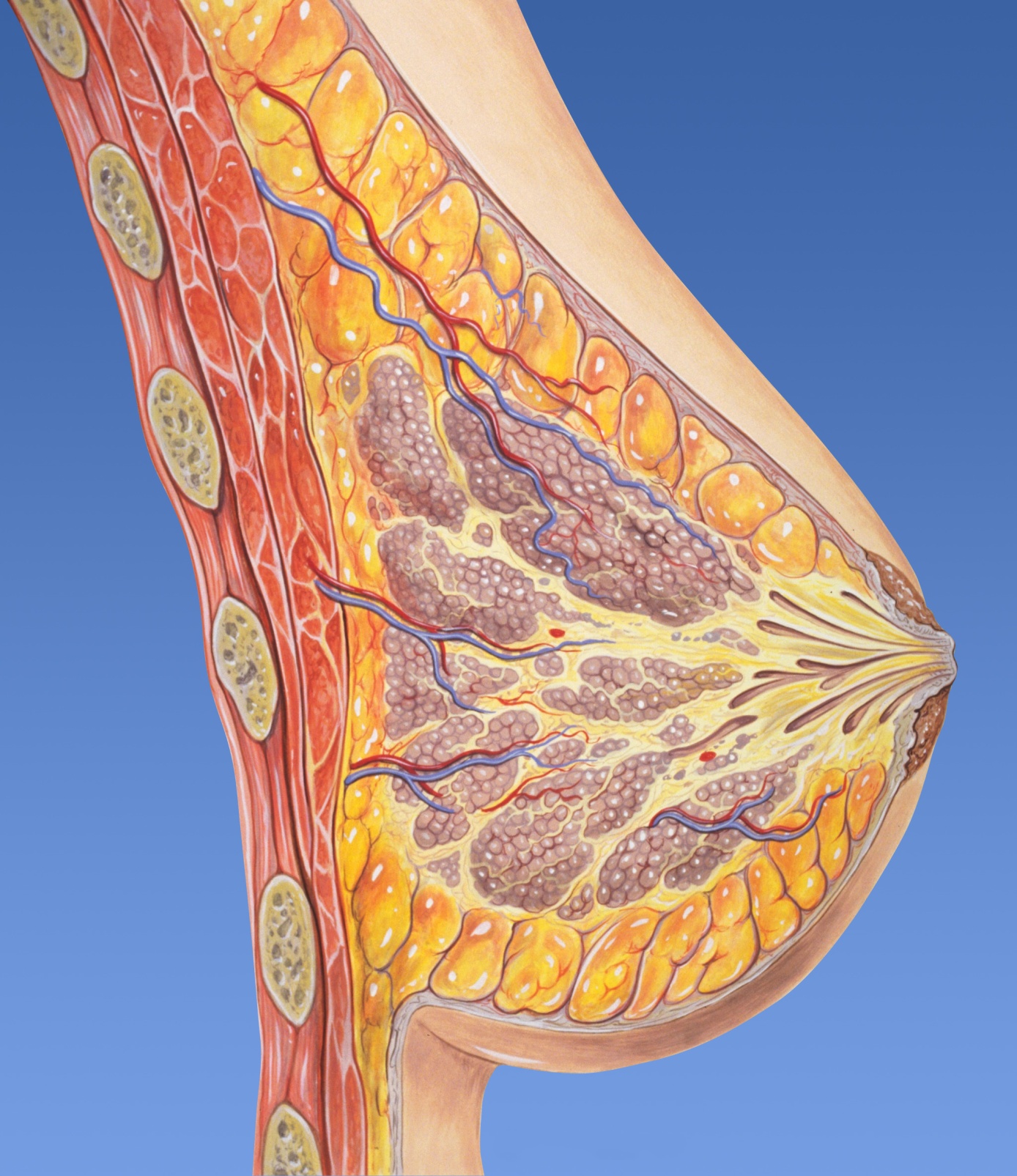 [Speaker Notes: Lobulo patoogia mamaria central (papilomas)]
Anatomía de la mama
PECTORAL MAYOR
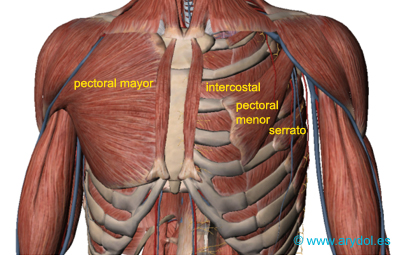 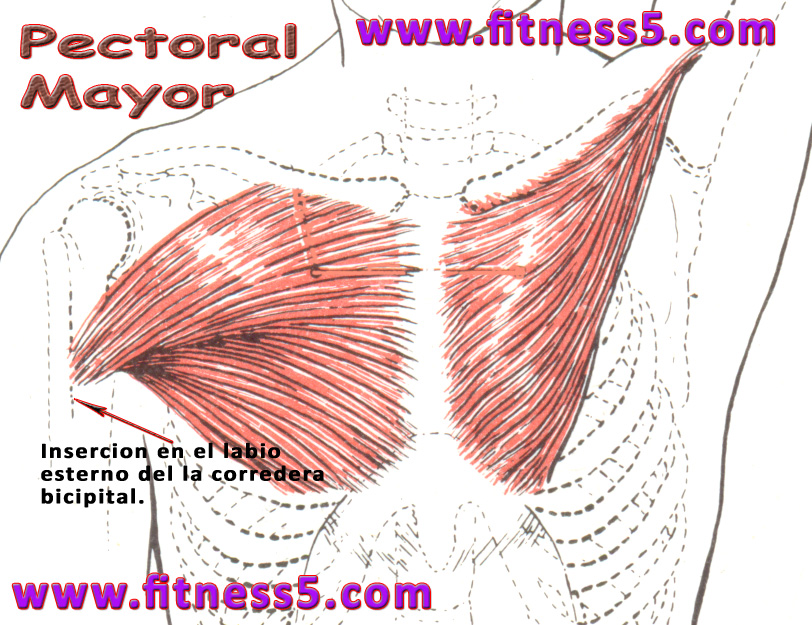 La proyección OML se sitúa de tal modo que el plano de compresión es paralelo a las fibras  oblicuas del borde libre el musculo.
Anatomía de la mama
PECTORAL MAYOR
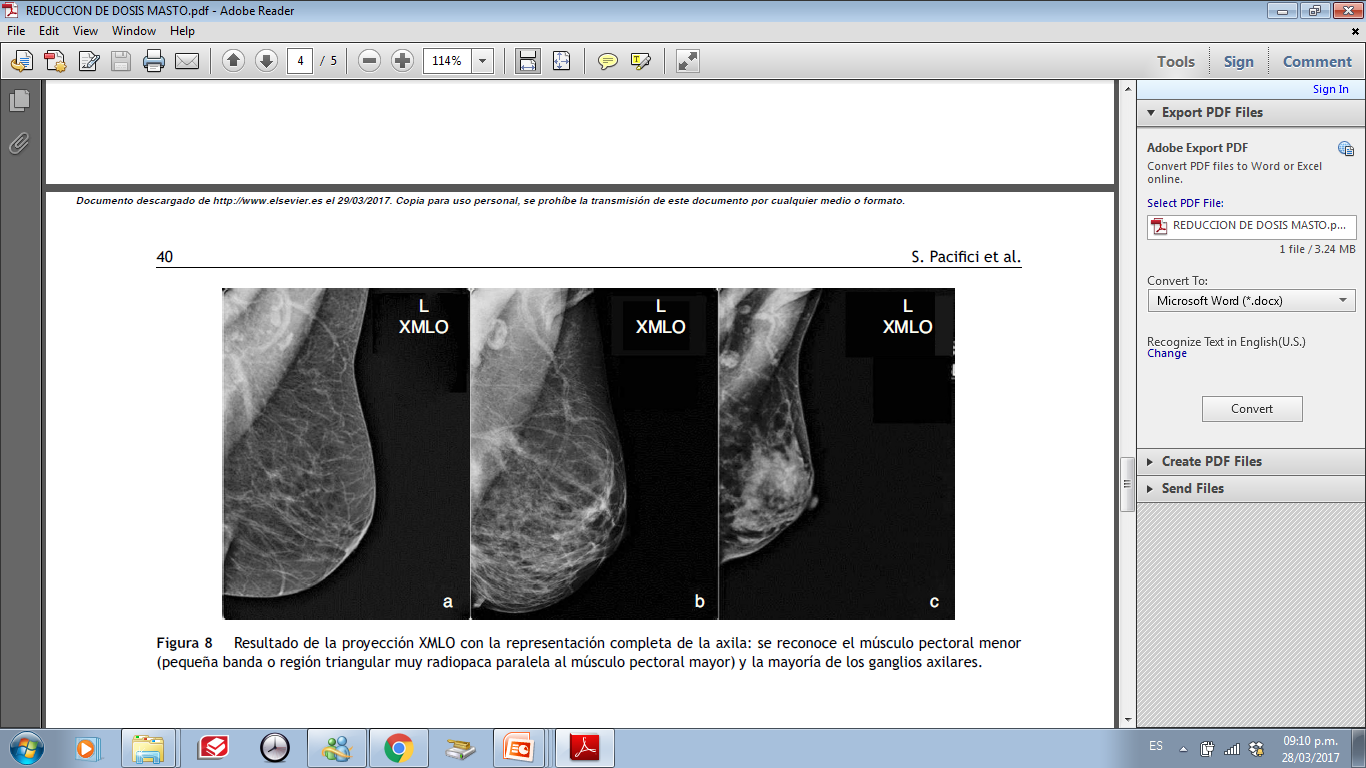 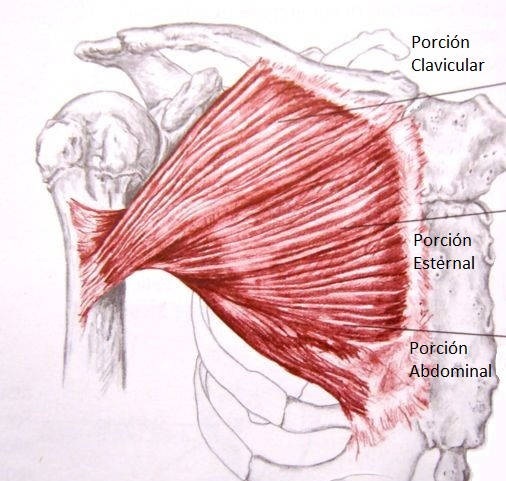 flexora
Inserción: 
Cresta subtroquiteriana
Aduccion y rotacion interna
extensora
Anatomía de la mama
PECTORAL MENOR
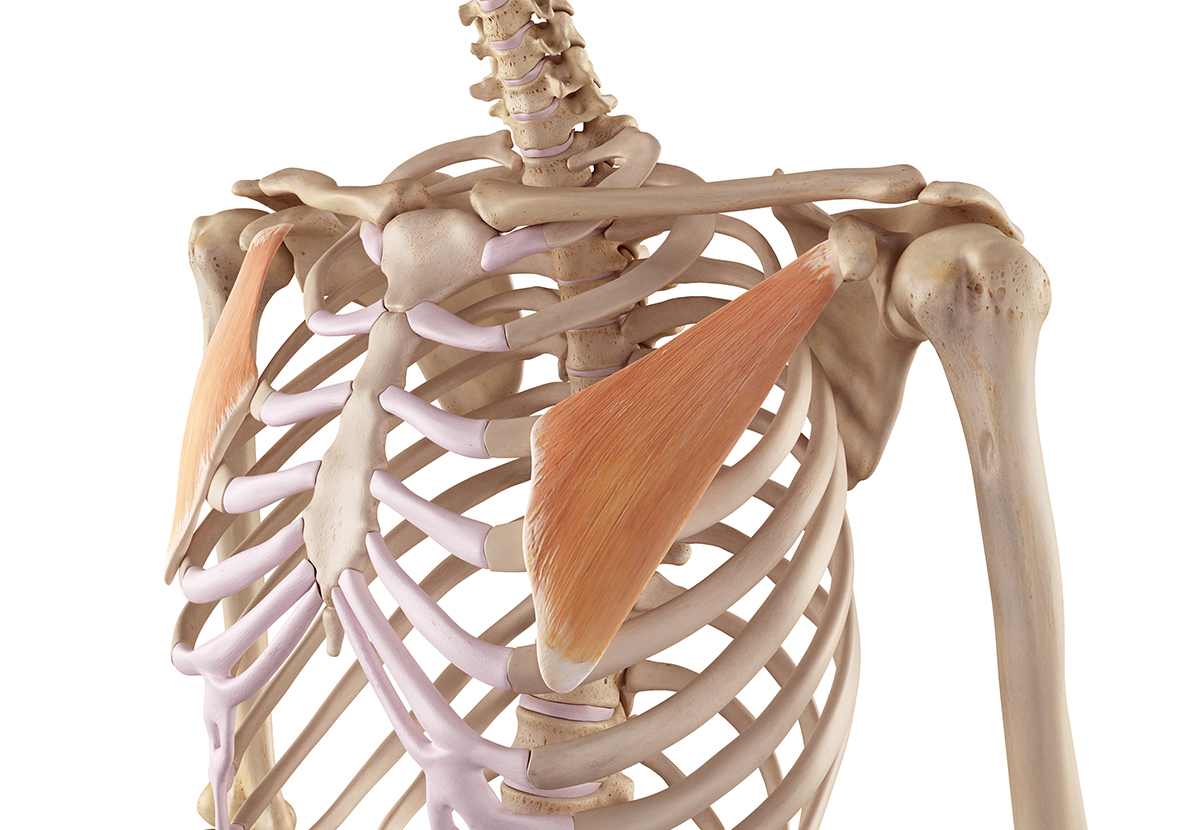 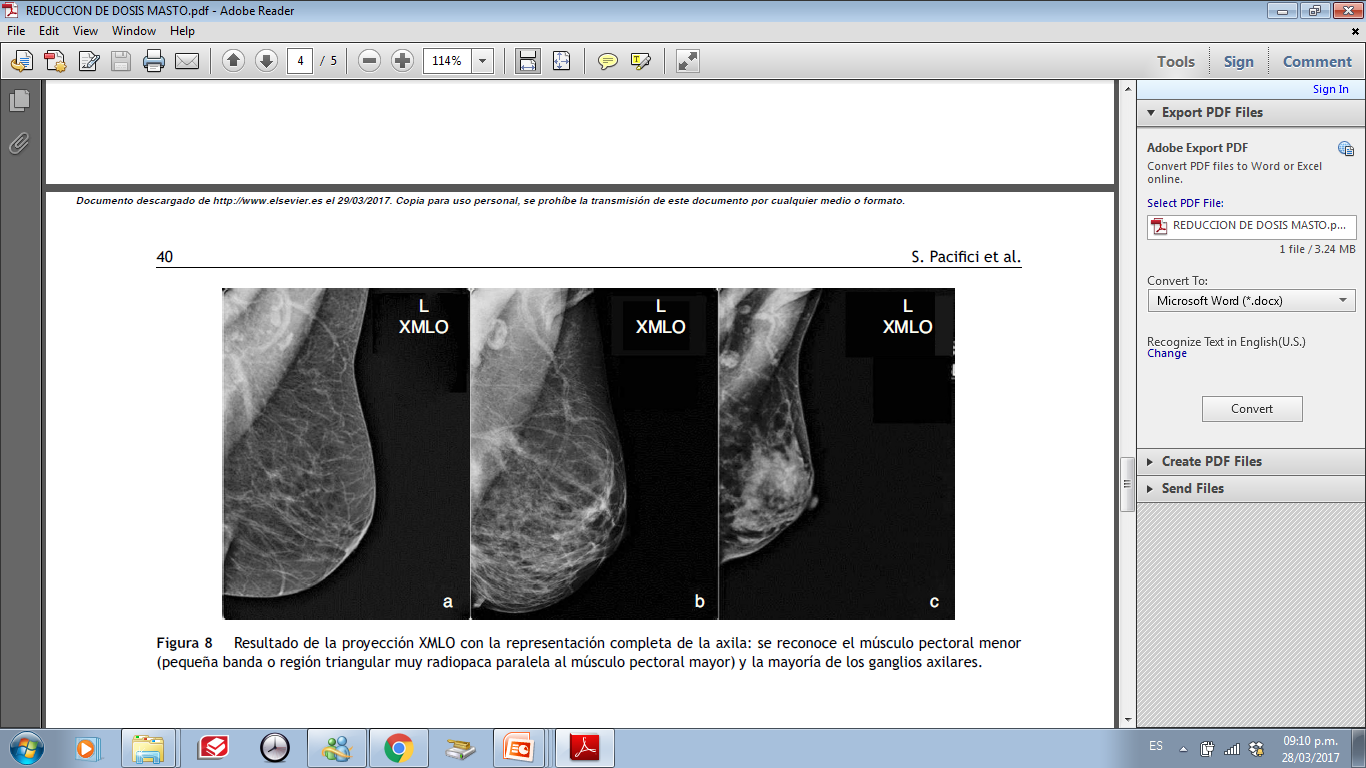 Inserción: 
Apófisis coracoides del homoplato
Origen:
Cara antero lateral de 3, 4 y 5 costilla
Lleva el homoplato hacia adelante y abajo
Puede ser visto en la proyeccion  OML como un segundo triangulo
[Speaker Notes: Referencia antomica para los niveles ganglionares de Berg.]
SERRATO MAYOR
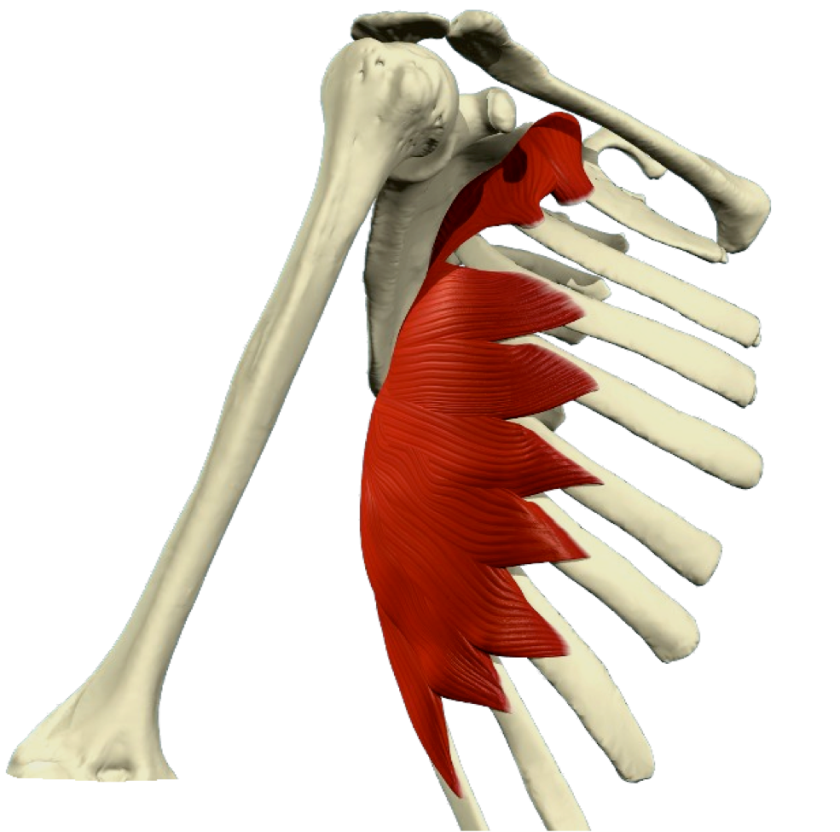 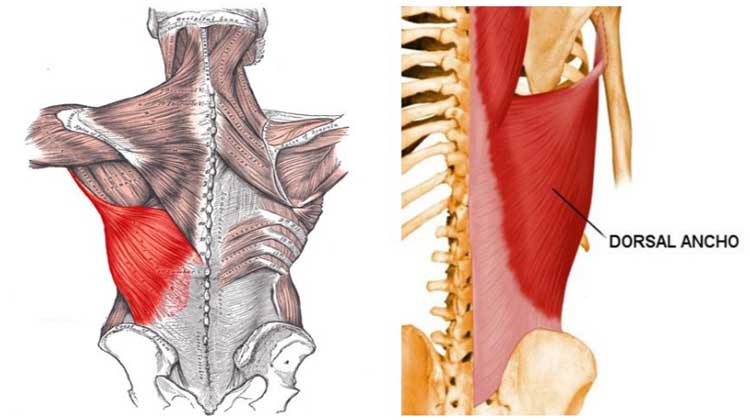 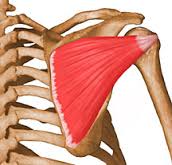 Vena axilar
Mamaria interna
Intercostales
VASCULARIZACION
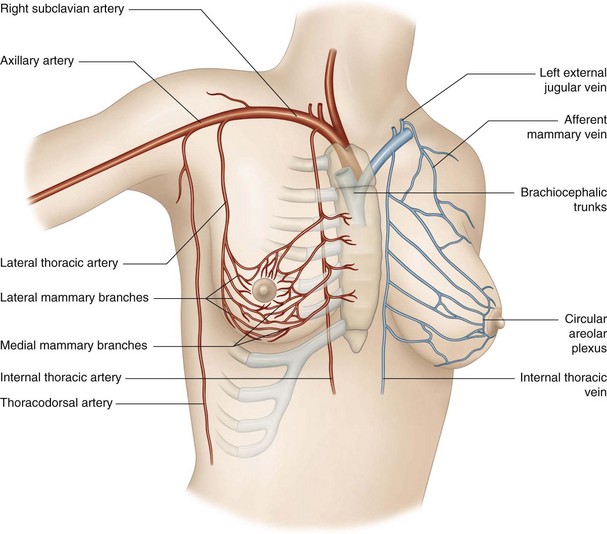 Arteria axilar
Cuadrante supero externo
Zona central y medial
Arteria torácica lateral  o mamaria externa
Arteria torácica interna o mamaria interna
sensitiva
sensitiva
INERVACION
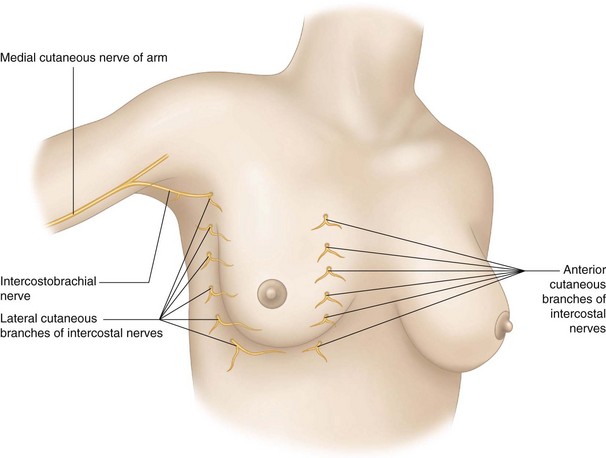 Plexo cervical
Ramas cutáneas anteriores de nervios intercostales 2do a 6to
Ramas cutáneas laterales de nervios intercostales 2do a 6to
Axila
Conductos linfáticos de la piel
superficie
DRENAJE LINFATICO
Tej. Mamario profundo
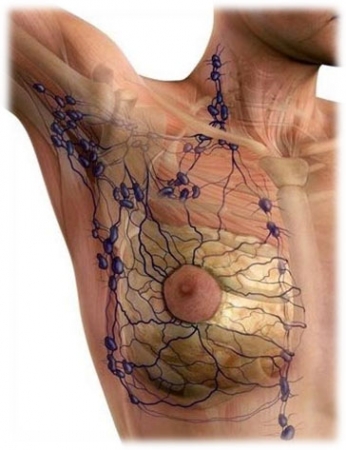 Drenaje 
Linfático
Mamaria interna 3-4 EIC en el trayecto de art. Y vena mamaria interna
Plexo sub areolar
+90%
Cadena mamaria interna
Infraclaviculares
[Speaker Notes: El drenaje linfatico es unidireccional desde la superficie hasta los plexos profundos, de hacia los ganglios linfaticos axilares 97% y 3% cadena mamaria interna.]
Pectoral menor
I
II
DRENAJE LINFATICO
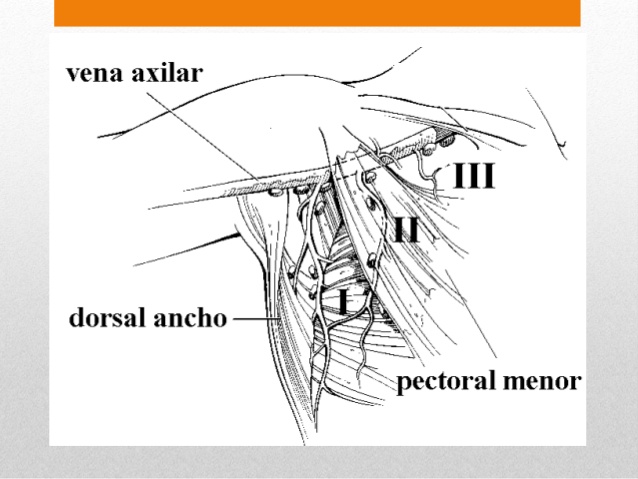 Nivel I
Laterales e inferiores al musculo pectoral.
Nivel II
Profundos al pectoral menor
Nivel II
Medial y superior al pectoral menor.
ANATOMIA RADIOLOGICA
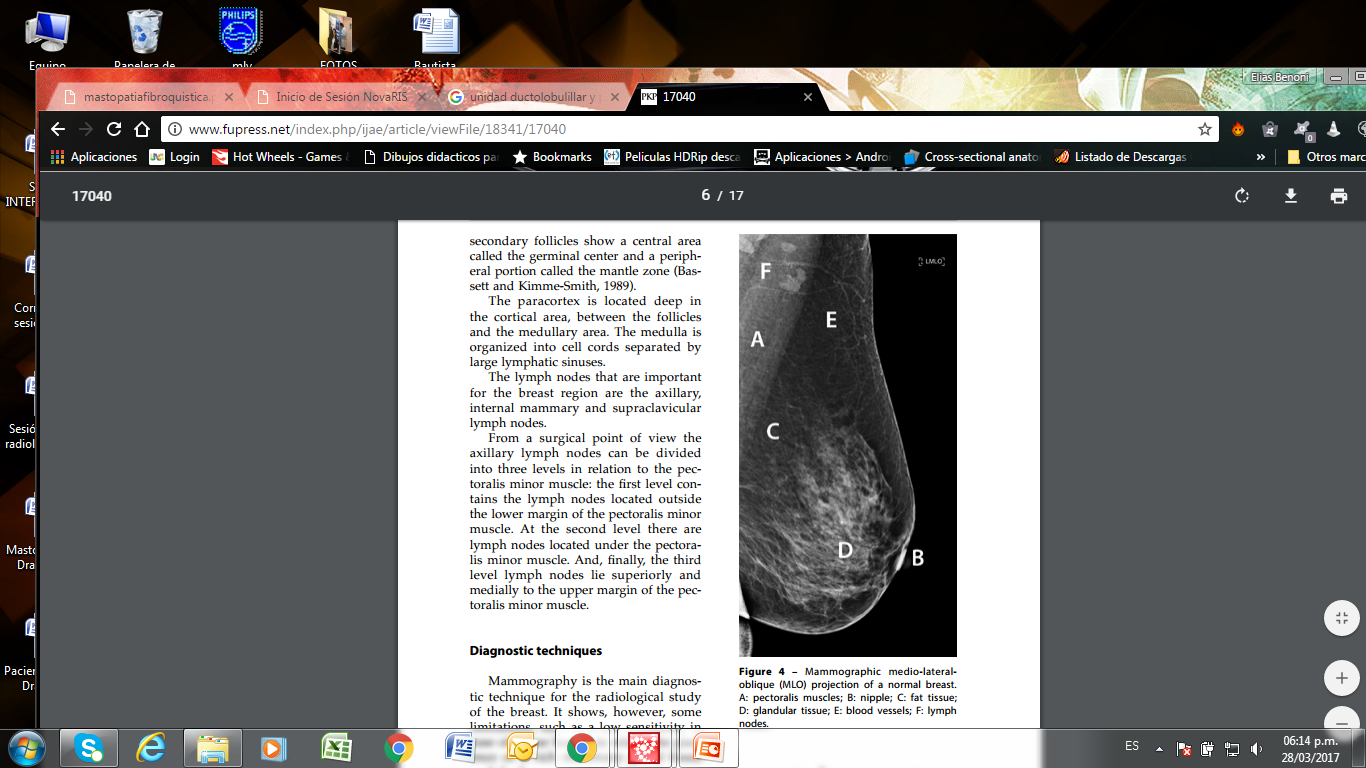 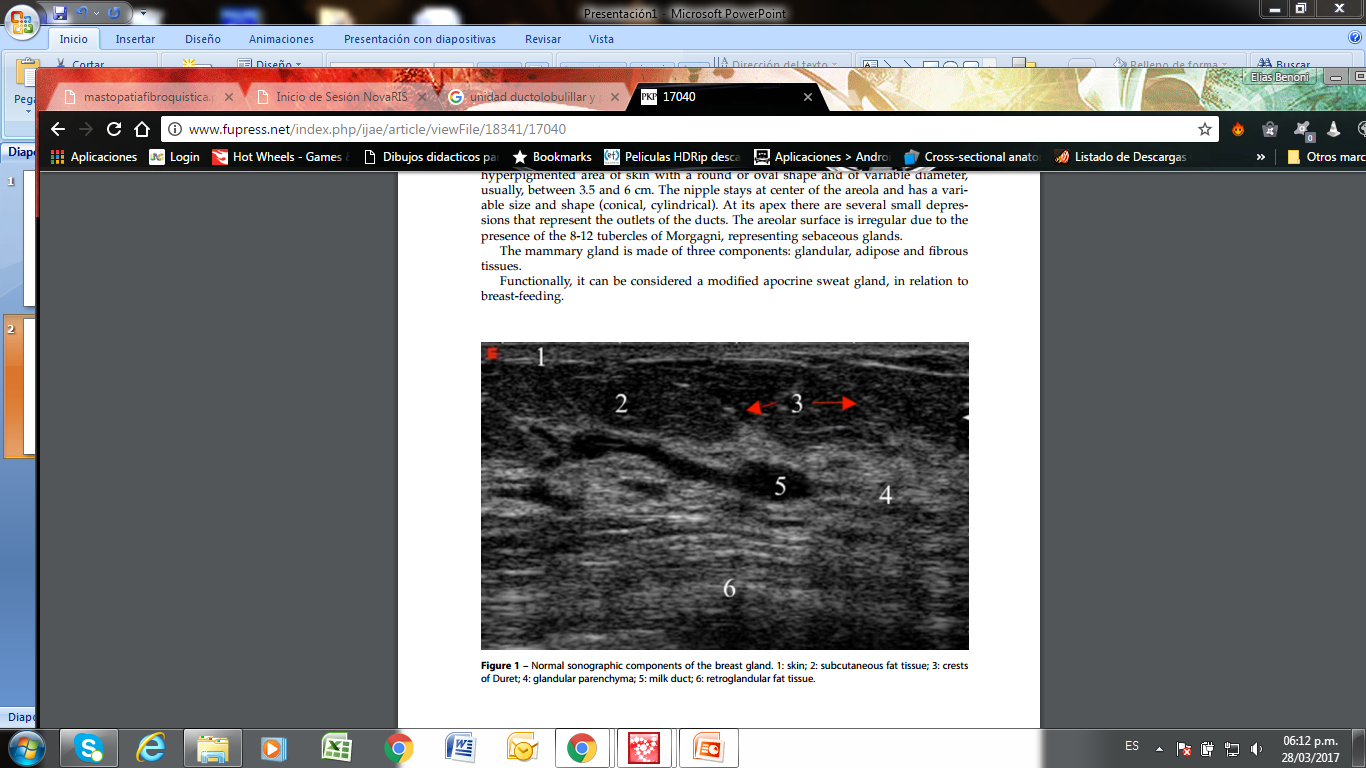 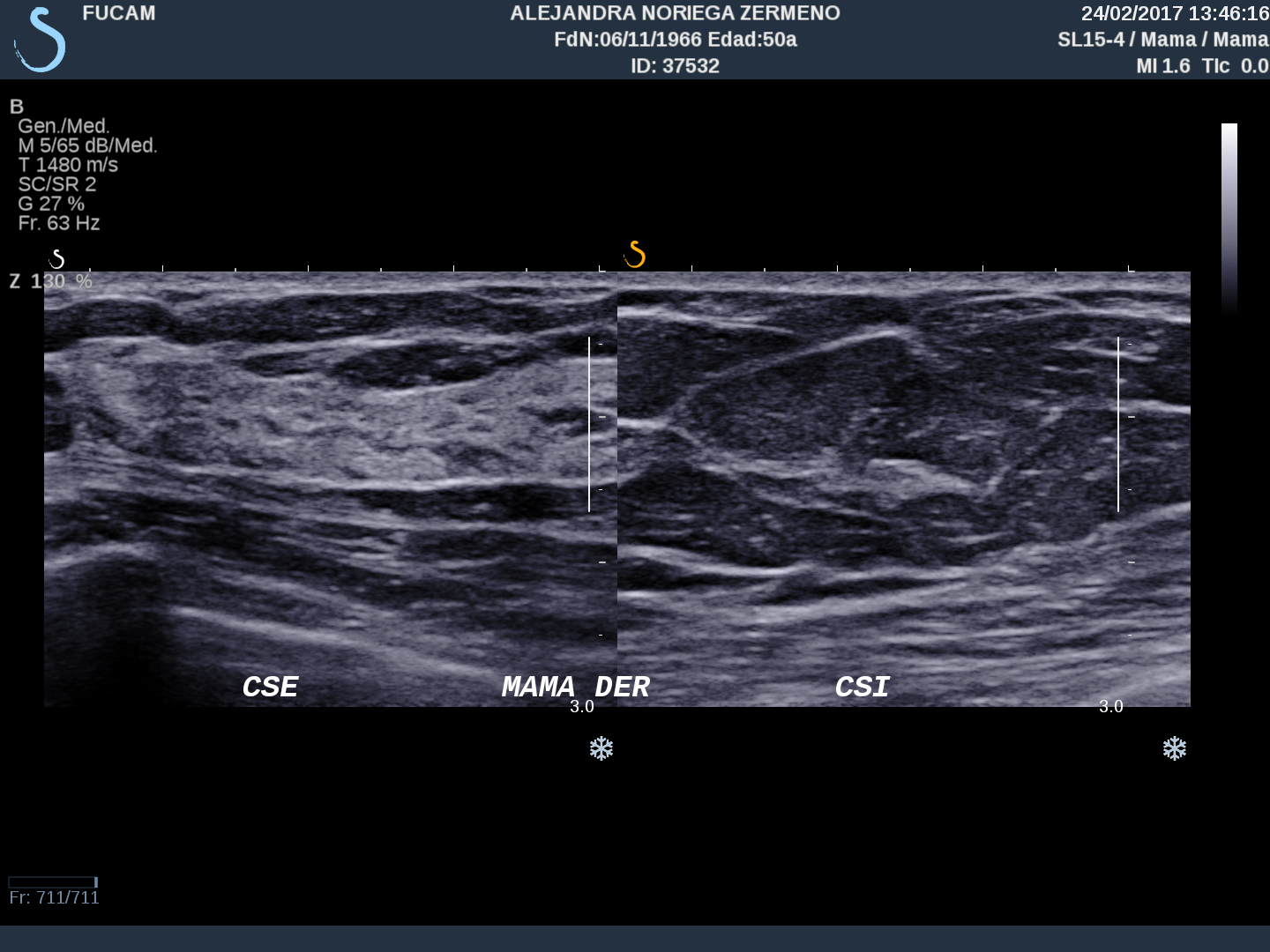 ZONA PREMAMARIA
Grasa subcutánea 
Ligamentos de Cooper
Conductos y lobulillos periféricos
ZONA MAMARIA 
Conductos 
Conductos centrales
Conductos y lobulillos perifericos
ZONA RETROMAMARIA 
Grasa
Ligamentos
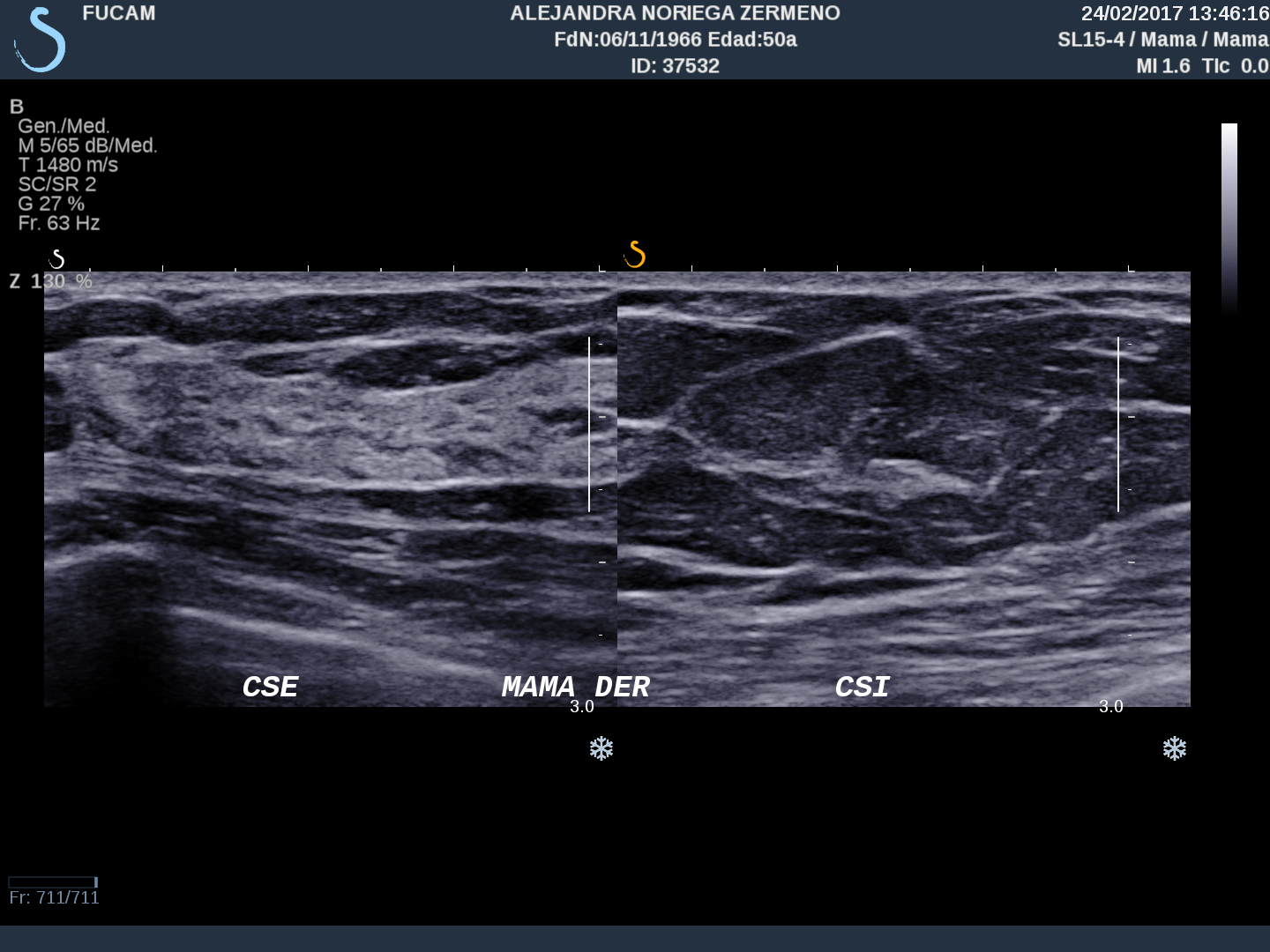 Imagen cortesia FUCAM
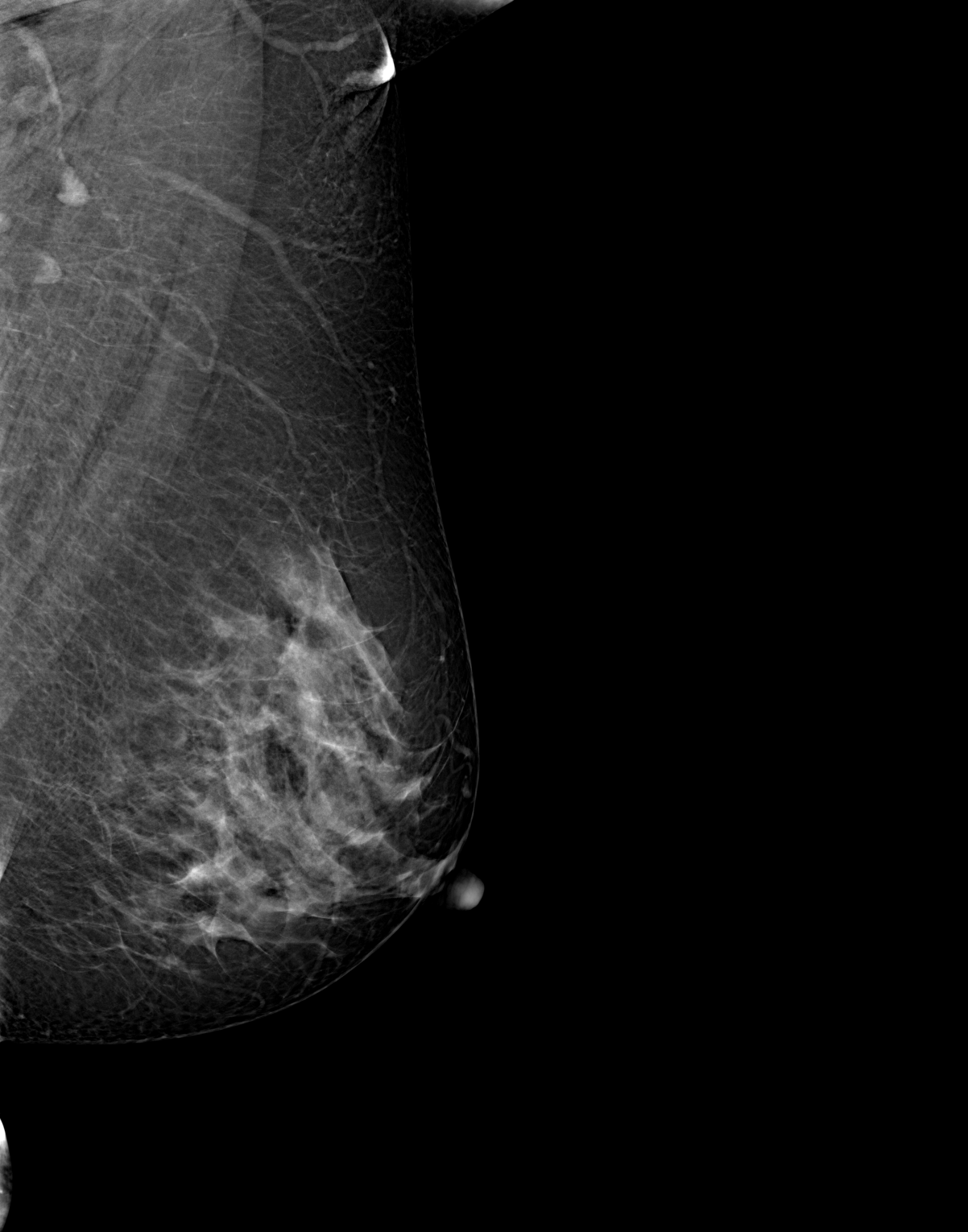 Imagen cortesía FUCAM
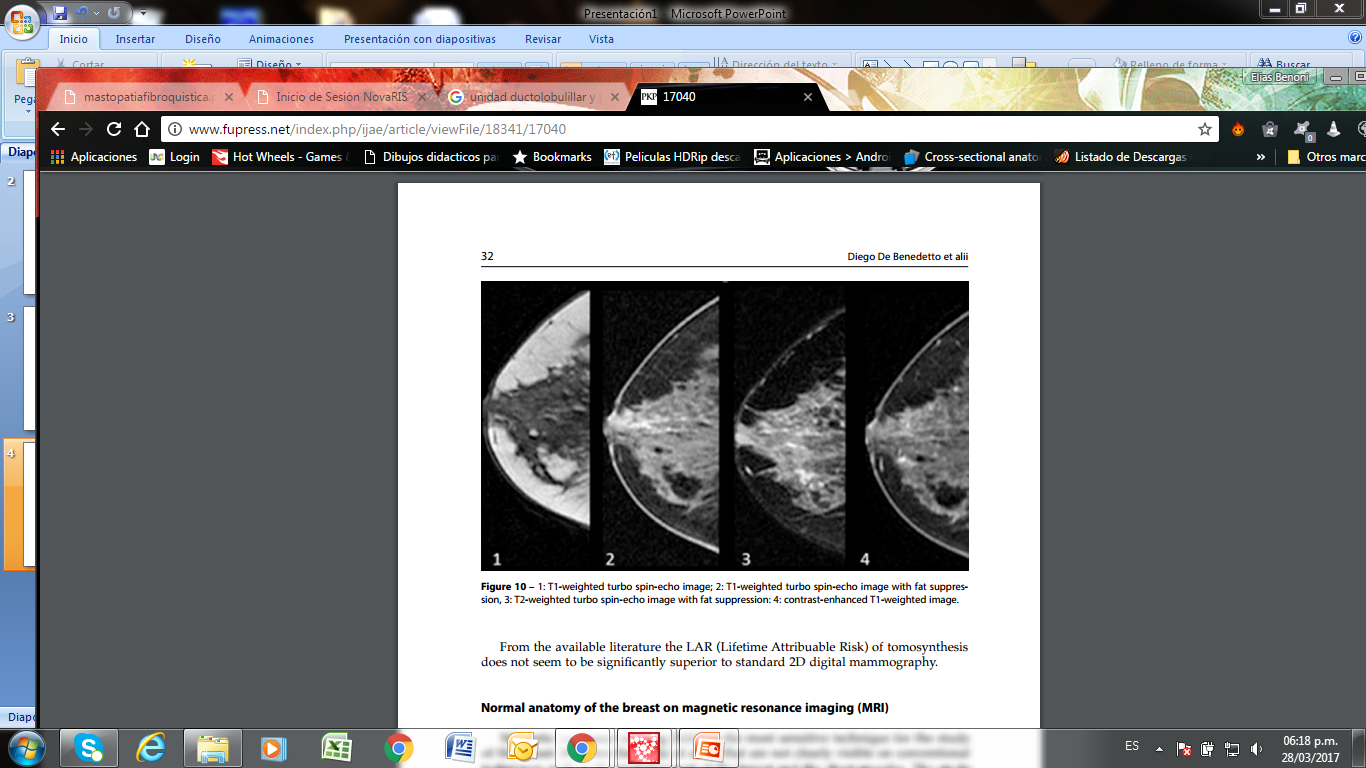 T2 supress grasa
T1
T1 supress grasa
T1contraste
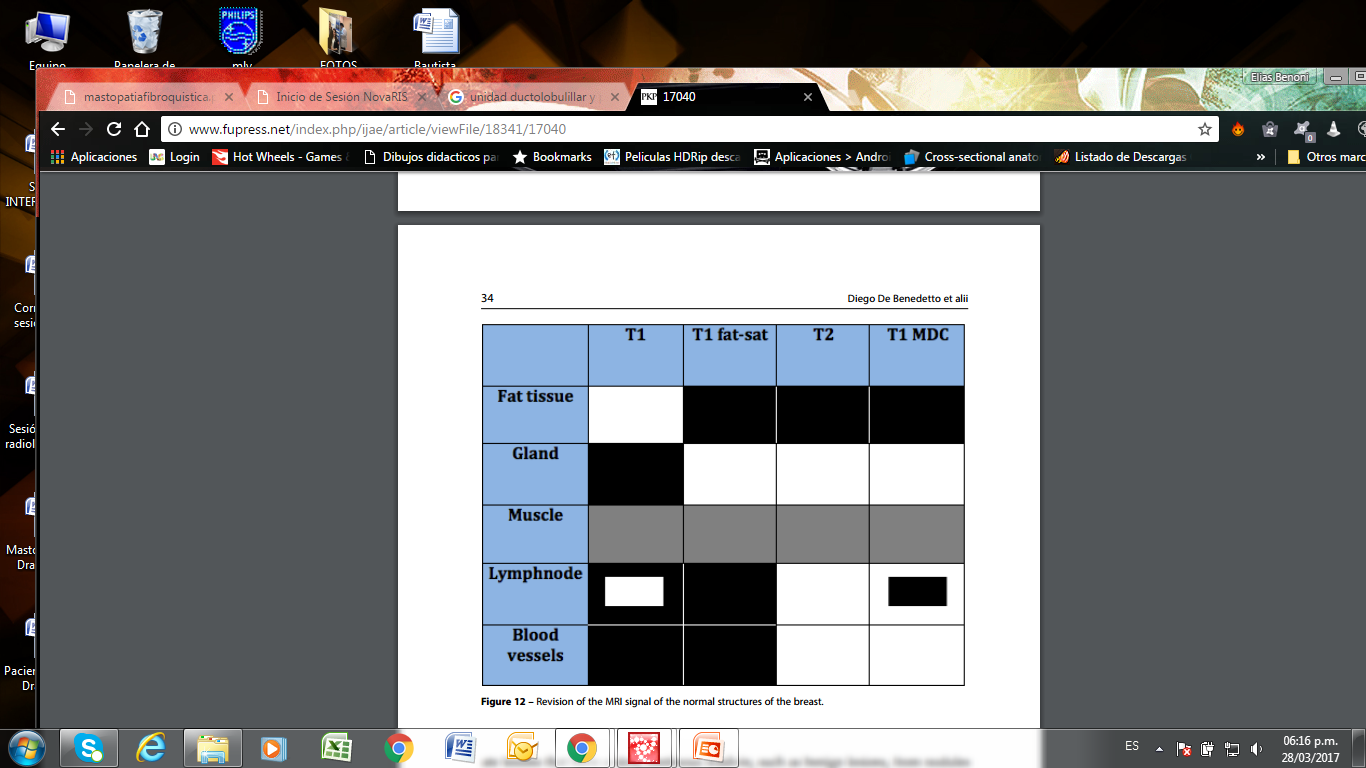 BIBLIOGRAFIA
Atlas de Mamografia. Laszlo Tabár, Peter B. Dean,
Andolina VF, Lillé SL. Mammographic Imaging: A PracticalGuide. Philadelphia: Lippincott Williams & Wilkins; 2001.p. 214---6. 
Tejerina F. Cirugía del cancer de mama. Madrid: Diaz de Santos; 1992. p. 32.
Anatomic pathology No.4 vol. 16 jul. 2009
Stavros AT.Ultrasonido. 1 ed. Washington DC.
La mama en imagen 2da ed, Daniel B. Kopans
Gracias!!